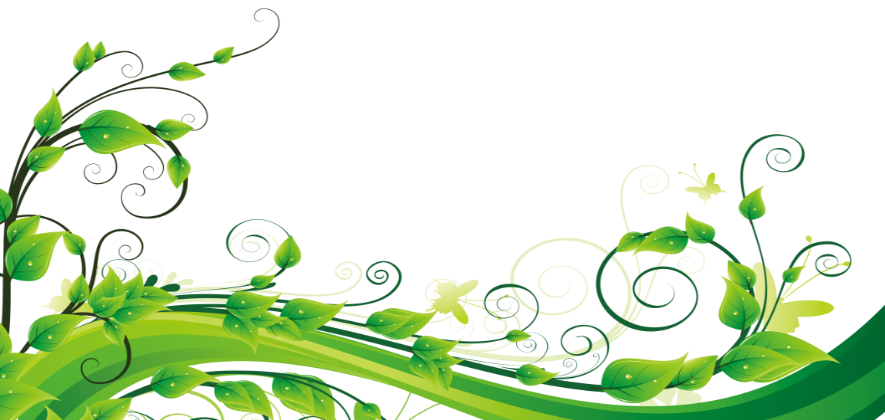 আজকের ক্লাসে সবাইকে ¯^vMZg
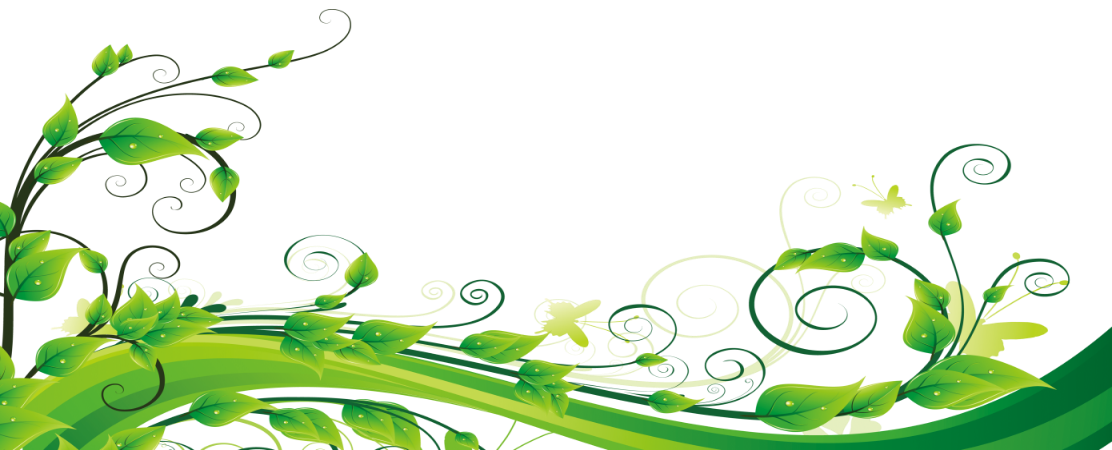 পরিচিতি
cÖv‡Yk PµeËx©
                       আইসিটি 
                              evBkvix D”P we`¨vjq I K‡jR
                                        Email: Praneshcb7@gmail.com
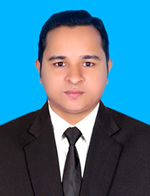 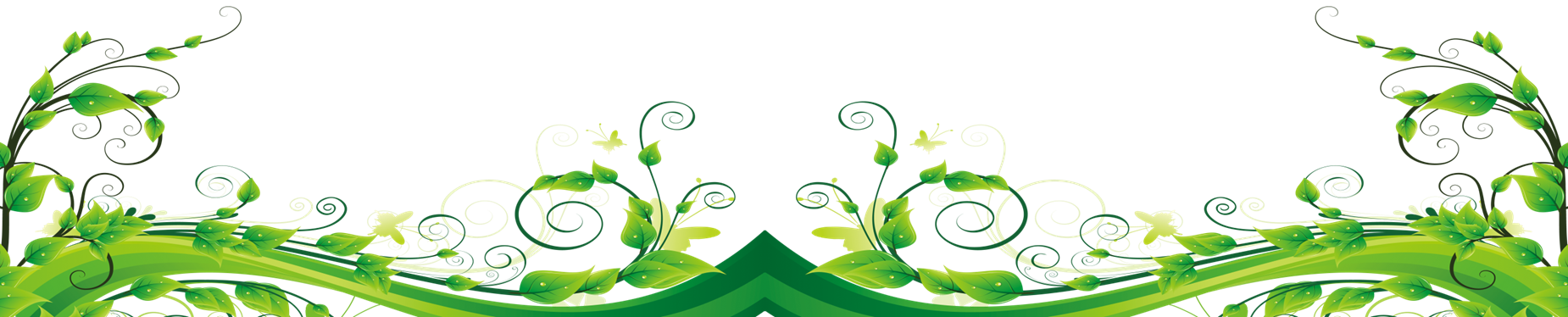 পাঠ পরিচিতি
বিষয়ঃ কম্পিউটার অফিস অ্যাপলিকেশন - ২ 

শ্রেণীঃ দ্বাদশ

অধ্যায় : ৬ ষ্ঠ

প্রেজেন্টেশন সফটওয়ার/ 
পাওয়ার পয়েন্ট  পরিচিতি
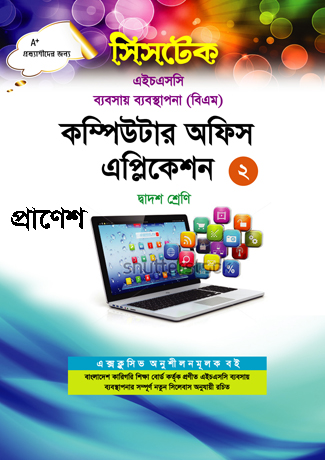 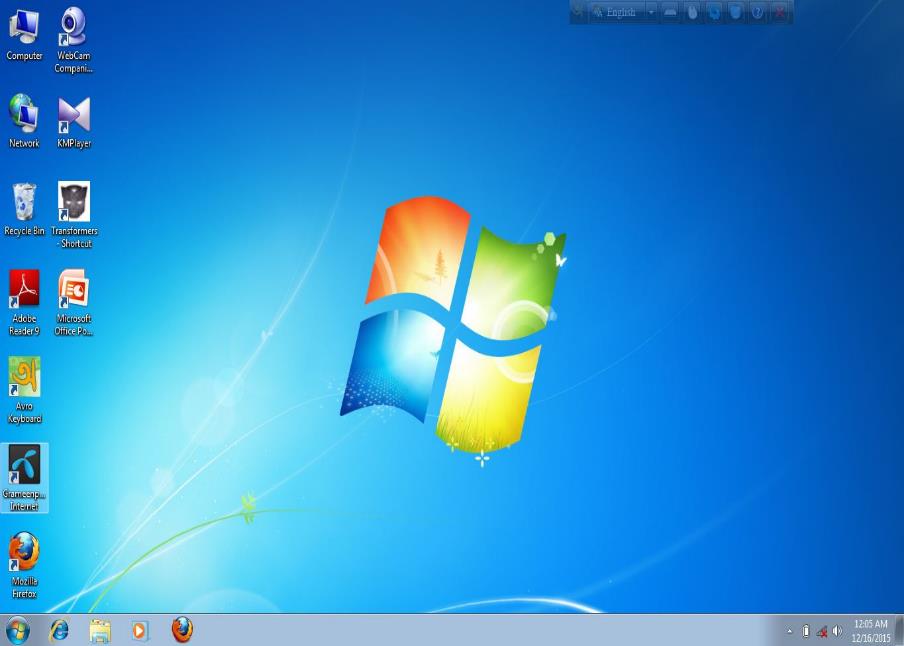 আজকের পাঠ
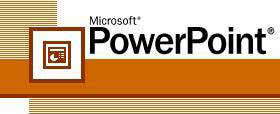 মাইক্রোসফট পাওয়ার পয়েন্ট
শিখনফল
এই পাঠ শেষে শিক্ষার্থীরা----
১. পাওয়ার পয়েন্ট স্ক্রিন ও টুলস পরিচিতি বর্ণনা করতে পারবে ।
২. স্লাইট তৈরি ও স্লাইট প্রদর্শন  করতে পারবে ।
৩. পাওয়ার পয়েন্টের মাধ্যমে কি কি কাজ করা যায় বলতে পারবে ।
Microsoft Power Point কি ?
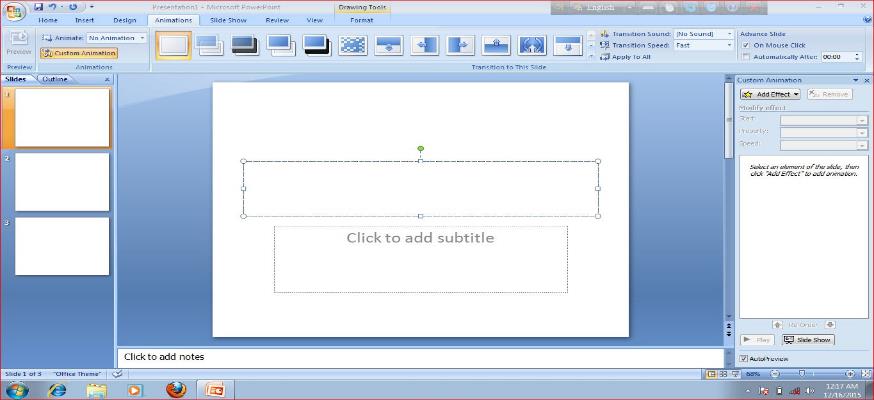 Microsoft Power point একটি জনপ্রিয় গ্রাফিক্স প্যাকেজ প্রোগ্রাম ।
লেখা , ছবি , অডিও , ভিডিও এবং গ্রাফিক্সের সমন্বিত পদ্ধতি হল Power point ।
মাইক্রোসফট পাওয়ার পয়েন্ট খোলার নিয়ম
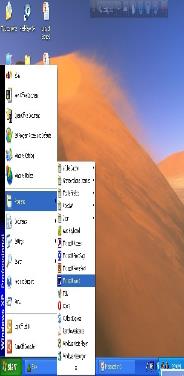 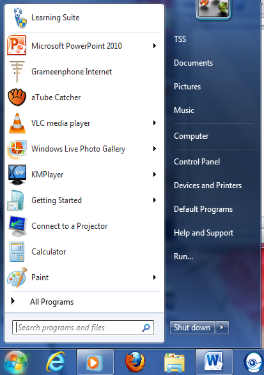 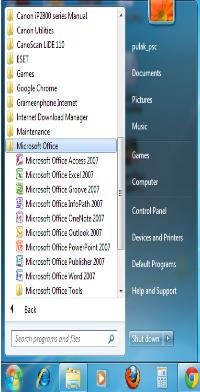 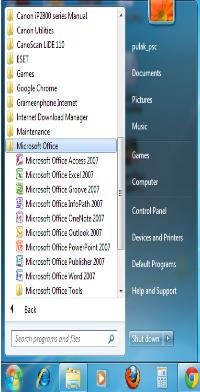 All Programs Click
Microsoft 
Office Click
Microsoft 
Power Point Click
Start Click
পাওয়ার পয়েন্ট স্কিন পরিচিতি
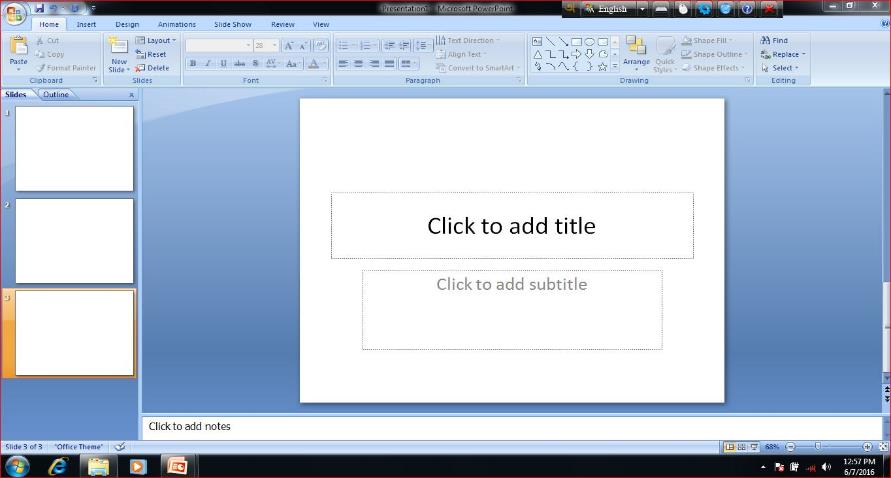 মেনু বার
টাইটেল বার
টুলবার
স্লাইড
ভিউ আইকন
স্লাইড প্যান
স্লাইড ট্যাব
নোটস প্যান
ইনেক্টিভ উইন্ডো
Power Point দ্বারা কি কাজ করা যায় ?
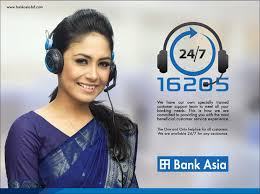 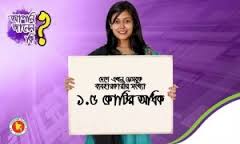 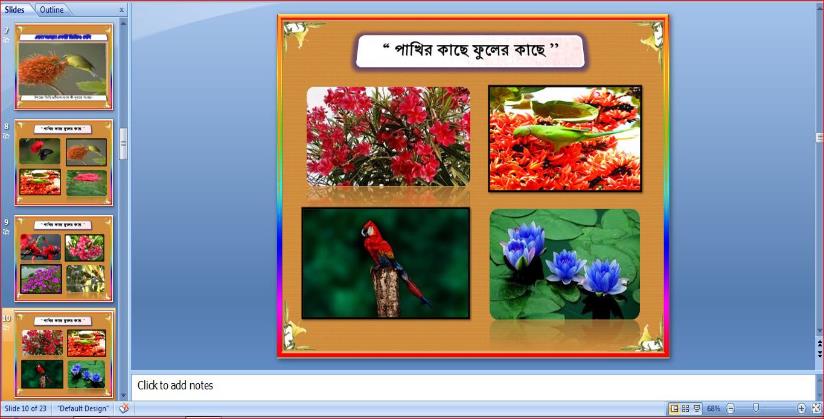 Microsoft Power point একটি জনপ্রিয় গ্রাফিক্স প্যাকেজ প্রোগ্রাম । এর সাহায্যে বিজ্ঞাপন, তথ্য উপস্থাপন, ব্রিফিংপ্রদান, এ্যানিমেশন ও গান রেকর্ড করা যায় ।
Presentation: 
কোন বিষয় সম্বন্ধে বিভিন্ন তথ্যকে উপস্থাপন করার পদ্ধতিকে Presentation বলে। প্রেজেন্টেশন কথার অর্থ হল উপস্থাপন করা।
Presentation / স্লাইড কি ?
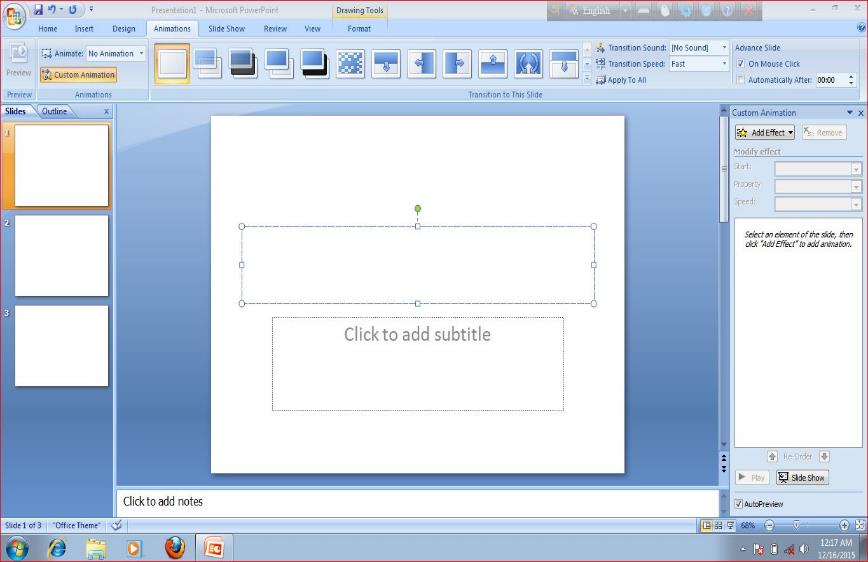 পাওয়ার পয়েন্ট স্লাইড
প্রেজেন্টেশনের এক একটি অংশ হল স্লাইড।
প্রেজেন্টেশনে টাইপ করা
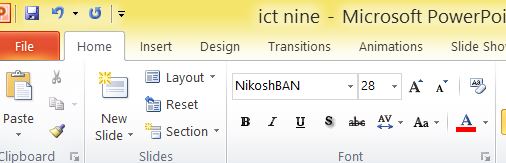 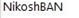 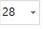 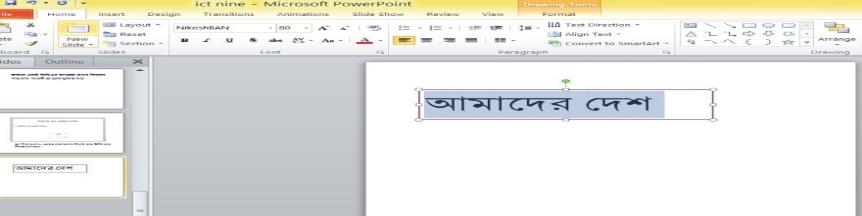 বাংলা টাইপ করার জন্য , ফন্টের আকার- আকৃতি,রঙ সিলেকশন করে টাইপ করা
প্রেজেন্টেশন / স্লাইড এ্যানিমেশন করা
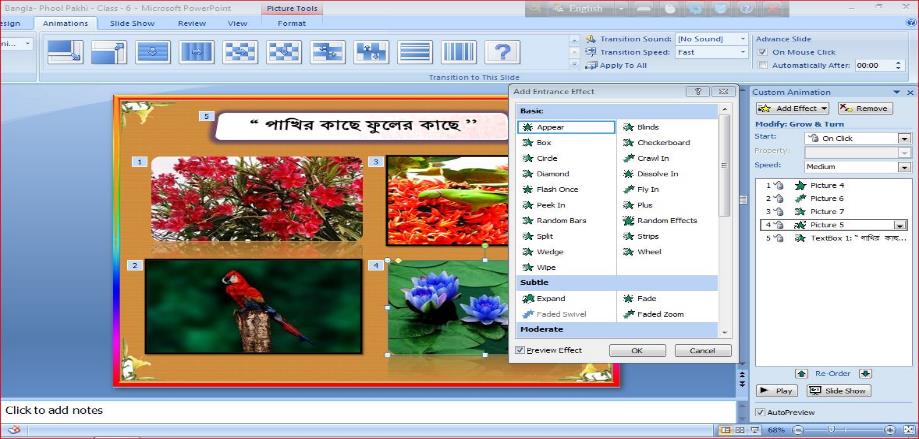 লেখা ছবি ব্যবহার করার জন্য Animation > Custom Anima
tion > Add Effect সিলেক্ট করে Animation করতে হয় ।
পাওয়ার পয়েন্ট নতুন ফাইল তৈরি করা
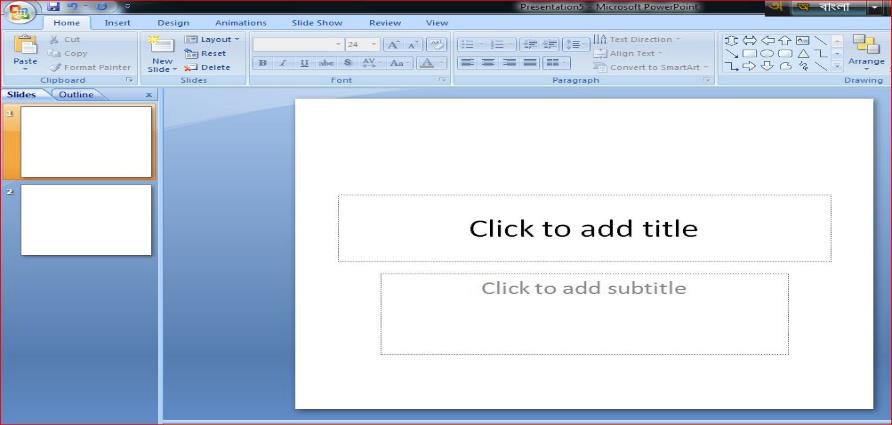 পাওয়ার পয়েন্টে নতুন ফাইল তৈরি করতে  কী বোর্ডের   =  Ctrl + N 
স্লাইড যুক্ত করতে = Ctrl  + M  বোতামে চাপ দিলে  হবে ।
পাওয়ার পয়েন্ট প্রেজেন্টেশন / স্লাইড সেভ করা
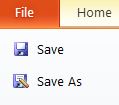 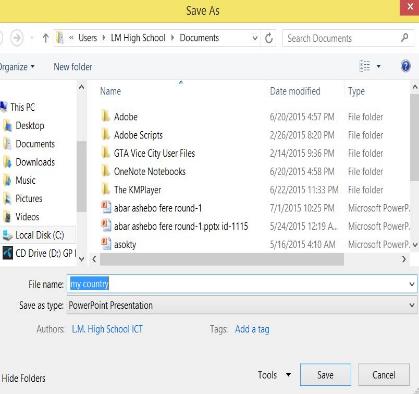 File>Save as > File Name লিখে >Save
  ক্লিক করলে ফাইলটি সেভ হয়ে যাবে।
পাওয়ার পয়েন্ট ফাইল বা ডকুমেন্ট Open করা
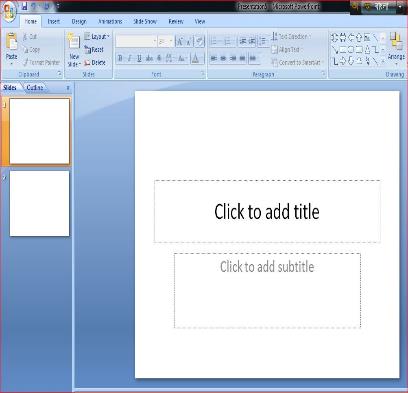 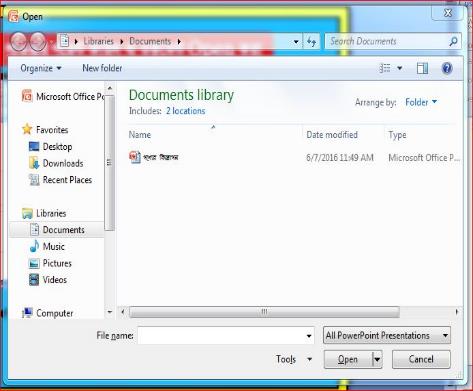 প্রেজেন্টেশন File Open করতে   কী বোর্ডের   =  Ctrl + O > 
File click > Open click
মাইক্রোসফট পাওয়ার পয়েন্টের ব্যবহার
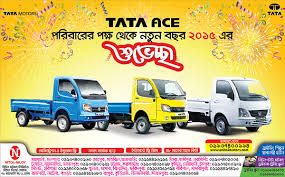 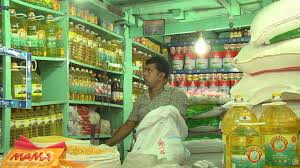 পণ্যের বিজ্ঞাপন ও প্রতিবেদন
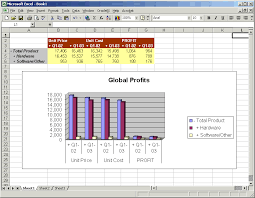 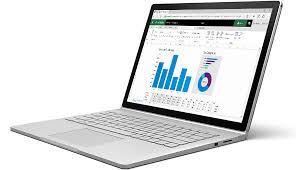 গ্রাফ ও চার্ট তৈরি করা যায়
বাড়ির কাজ
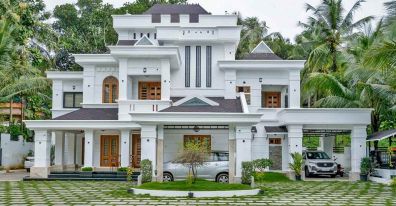 পাওয়ার পয়েন্ট প্রেজেন্টেশন কি কি কাজে ব্যবহার
 হয় ৫টি ক্ষেত্র বাসায় লিখে নিয়ে আসবে?
ধন্যবাদ
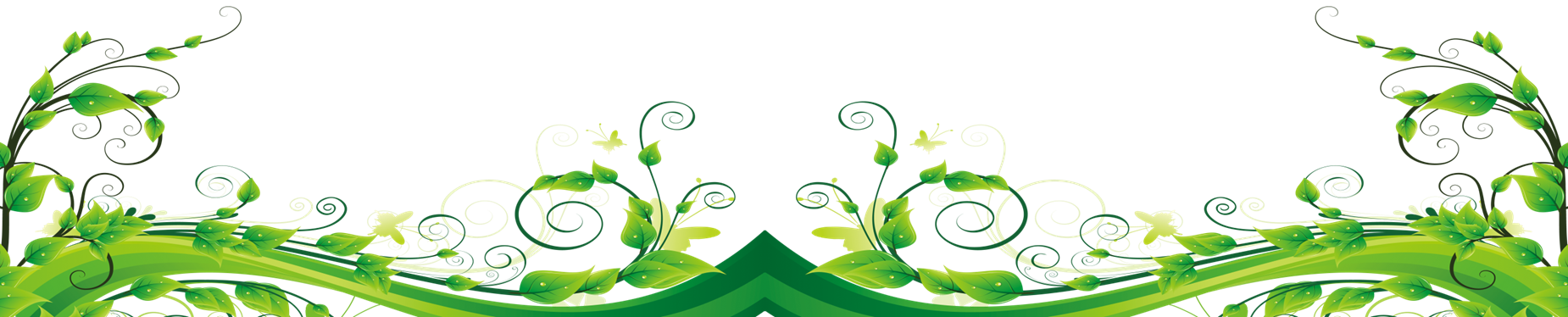